Bridges Regional MeetingsMarch 8th and 15th10:00 am.-12:30 pm.
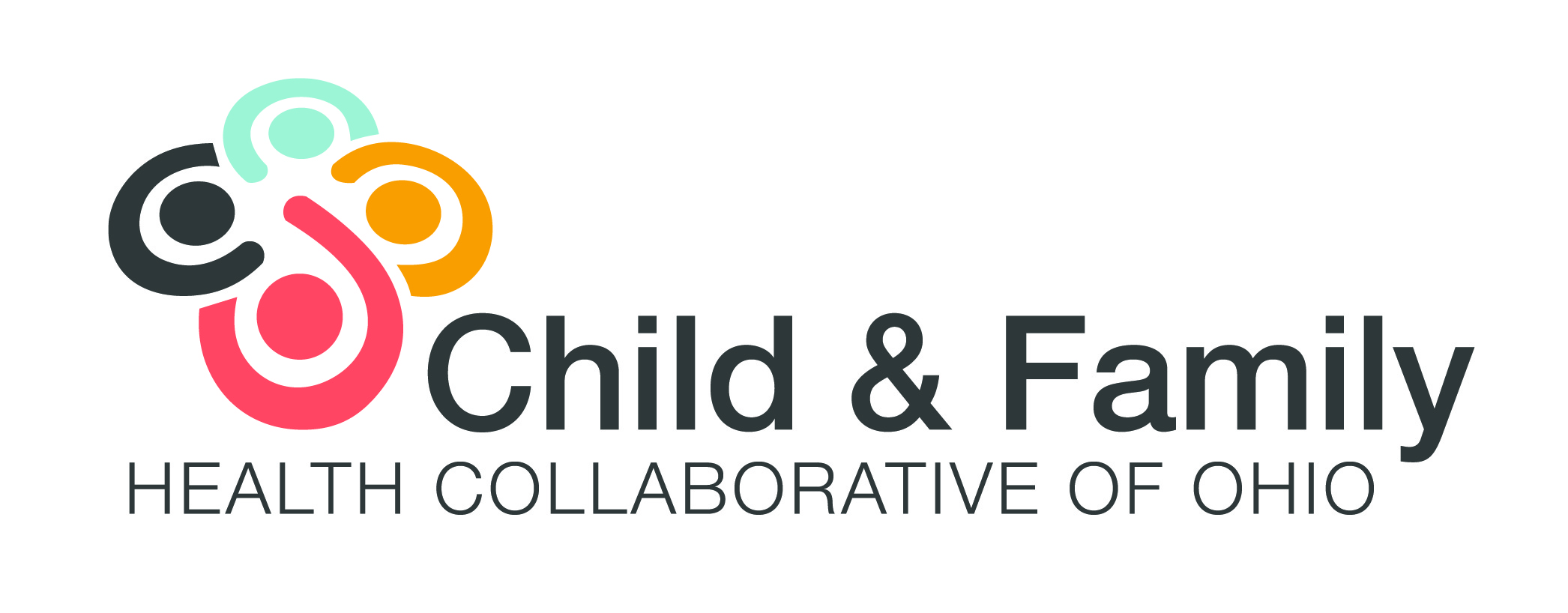 Meeting Agenda
Welcome
Opportunities for Ohioan’s with Disabilities Presentation
Critical Incident Report Process- Jennifer S.
Review of case termination process (Custody Termination/Case Closure)- Latasha 
Housing and IV-E Reimbursability Record- Latasha
ICPC Travel Policy- Geoff
Eligibility Guidance/BEAF Review- Sarah L. & Sarah S.
Applications- Geoff
NYTD reminders- Sarah L. & Jana
SACWIS Confidentiality & Review SACWIS Case History Information- Jana & Sarah L.
Upcoming Training Schedule- Latasha 
Good News and Exemplary Staff Member Recognitions- Latasha & Jason
OOD Presentation
Welcome Opportunities for Ohioans with Disabilities

                            Donna Foster and Hagar Collier
Critical Incident Report Process Overview
Why did the CIR Process change? 
Need to increase the security around the sharing of Personal Identifying Information (PII) and Private Health Information (PHI).

Documents you need to know: 
Bridges Critical Incident Report Process
Bridges Critical Incident Report Activity Log Template

Notifications within 24 hours
Bridges Supervisor
Regional Coordinator or CFHCO. 
ODJFS or Policy Developer

Flexibility is factored into this so the person/team doing the notifying can do this based on the situation. 
If you chose to do email notification to ODJFS, then the email subject line: CIR: SACWIS Case ID, incident date (if known).   

Remember your email must be free of PHI/PII information.  Rule of thumb, if you remove any proper names and locations, most likely you will have removed any PHI/PII information.
Critical Incident Report Process Overview
PII/PHI:

•  PII/PHI must not be contained in any part of the email. This includes the subject line, the body of the email or in any attachments.  

•  In the CIR form, the section for “Incident was reported to Bridges by:” should have general titles.  Examples are: Young Adult; YA’s Host Home; YA’s girlfriend; Police Department; Hospital; etc.

Examples for Emails/CIR Form narrative: 

•  On 3.7.22 Jana Pearce called BL and said she was in car accident with her friend Sarah Levels.  She was taken to Grant Hospital in Columbus, Ohio and released.  The car accident was her fault, so she got a ticket for improper right turn.  She has a court hearing at Franklin County Municipal court on 3.10.22 (Incorrect)

•  On 3.7.22 YA called BL due to being in a car accident with her friend.  YA was treated and released from the hospital.  YA received a ticket and has a court hearing on 3.10.22. (correct)
Critical Incident Report Process Overview
When to do a Critical Incident Report Activity Log Template?

•  This can be completed as soon as all required information has been obtained for the Critical Incident Report Activity Log and Critical Incident Form. 
 
•  This needs to be completed within 72 hours of the Bridges Team being notified of the critical incident even if information is unknown. 

•  For information not known, document the efforts to gather this or what the barriers were to obtain the information. 

•  Completing the Critical Incident Report Activity Log should be thought of as a report.  It is the summary of all information gathered to document the incident. 

•  Bridges Teams are still required to complete Activity Logs for activities they are doing. 

•  Remember: Activity Logs can’t document completed future activities.
Critical Incident Report Process Overview
Coding your Critical Incident Activity Log: 

•  Contact Type: Critical Safety Issue
•  Case Category: Bridges
•  Category: Post Emancipation Services
•  Subcategories: 2 choices - Young Adult Initiated Contact; Other
•  Location Type: 3 choices - Agency Setting; Young Adult’s Housing; Other

•  Other Location box: This is not part of process, however some people have opted to identify what the specific location is, which is fine. 

•  Location Details: must specifically identify where the incident occurred. 
 Ex: (Other) Grant Hospital; 1234 State Street, Columbus OH 43215
 Ex: (Other) – YA reported she was at a friend’s house in Toledo Ohio somewhere on the Miller Street,  but would not give specific address. 

•  Participant Tab: 3 choices: Completed; Attempted; In regards to
Critical Incident Report Process Overview
Writing your Critical Incident Report Activity Log: 

•  Use the Critical Incident Activity Log Template that can be found on the Bridges Portal.  
•  Review the Bridges Critical Incident Activity Log Template Guide for explanations of each section
•  Incident Date
Should be the exact date/time the incident occurred or as accurate as the entry can be based on the information known to the reporter.  
Should be the same date as on the CIR form.  
Tip: For YA’s that give birth, make sure to document when admitted into the hospital not when they gave birth

•  Bridges Team Notified Date/Time
This date should be the first date a Bridges Team member (i.e Bridges Liaison, supervisor, etc) learned about the critical incident.  
The date/time should match with the date/time on the CIR form
Critical Incident Report Process Overview
•All Involved Parties: 
List of names & relationships of all involved persons including institutions and/or agency names i.e, police department, mental health agency, or hospital.

If you are specific with this information and capture everyone you won’t have to rewrite their names in your written narrative of the CIR Activity Log

Ex: Jana Pearce – YA; Sarah Levels – YA’s friend; Dorothy Stricker – YA’s Host Home Provider; Grant Hospital; Columbus Police Department; Franklin County Traffic Court. (correct)

Ex: Jana Pearce, her friend, Host home provider (incorrect)
•Detailed Summary of the Incident: 
Clear, factual, objective, and detailed description of what happened. 

Remember Who, What, When, Where, and How it occurred.

If YA has a dependent associated with the case, include the following information: name(s), age(s), what the child(ren) was doing where the child(ren) was during the incident, was the child injured or harmed during the incident, or any other relevant information. 

Tip: When reviewing your narrative, read it as if you knew nothing about the incident, would you understand the information being documented.
Critical Incident Report Process Overview
•Bridges Previous Knowledge: 
Document any known relevant historical information & any services/supports provided to the young adult.

Ex: Bridges Team was aware of Domestic Violence concerns between YA and her boyfriend.  Bridges Liaison gave YA information on CHOICES for Domestic Violence services.  BL also discussed healthy relationships with YA during her monthly home visits. 

TIP: If you have identified this issue in Tiers or in previous activity logs, then the Bridges Team knew.
•Follow-up by Bridges Team: 
Describe the specific follow-up actions of the Bridges Team including dates where applicable. 

Ex: On 3/7/22, BL sent YA a text message with the CHOICES information for Domestic Violence services. BL called Toledo Police Department to get a copy of the police report, but they said they will have to send this to BL.  BL also called Franklin County Children Services (FCCS) and made a referral on 3/7/22.  BL will do a home visit with YA on 3/11/22 and will request YA sign a release of information for FCCS. (correct)

Ex: BL will continue to provide YA with support. (not correct)
Critical Incident Report Process Overview
What to do once you completed the CIR Form & CIR Activity Log:

Leave your CIR Activity Log in draft.  

Send your CIR form to the Bridges Supervisor & let them know the CIR Activity Log is in draft and ready for review.

The Bridges Supervisor will review the CIR form & the CIR Activity Log and will let you know if additional information is needed. 

Once the CIR form & CIR Activity Log are accurate, the Bridges Supervisor will sign the CIR Form and will complete the CIR Activity Log.

The Bridges Supervisor will then send an email to OJDFS (Bridges@jfs.ohio.gov) and CFHCO (Admin@cfhcohio.org)

The CIR Form & CIR Activity Log will be reviewed, if corrections are needed an email will be returned with the corrections needed.  Then the process of the making corrections will be completed, with the Bridges Supervisor reviewing all corrections and then resubmit for review.
Critical Incident Report Process Overview
Limiting a CIR form and/or CIR Activity Log being returned for corrections:

•  Make sure the CIR Form, CIR Activity Log coding, & CIR Activity Log narrative are complete and accurate before submitting. 
Tip: create a checklist 
Tip: review CIR Process document & CIR Activity Log guide if not sure what to document

•  Make sure the CIR form & CIR Activity Log narratives dates for both the Incident Date and Date of Notification match. 

•  Bridges Supervisor submit CIR form & CIR Activity Log to ODJFS and CFHCO when all information is correct. 
Tip: Review CIR Process document & CIR Activity Log guide in meetings with team. 
Tip: Provide guidance to staff that are struggling with documenting critical incidents.

•  If the CIR form and CIR Activity Log are returned for corrections, please ensure that all corrections are made.  

•  If have questions about a requested correction(s), please reach out for clarification.  This can also be done by talking to your regional coordinator who may be able to assist you.
Review of Case Termination Coding Process
Housing and IV-E Reimbursability Record Reminder
Every time a Participant's housing type is changed from a Paid housing type to Non-paid and from Non-paid to a paid housing type, Supervisors must create a corresponding Reimbursability record.  
When the Reimbursability records are not completed, the State will not receive the appropriate amount of federal government funds for the program.  It also creates significant issues to have to go back and identify/add these records to ensure timely and accurate payments.
Please ensure Reimbursability records are completed for all instances of paid to unpaid and unpaid to paid transitions.  
Refer to the Provider portal section 23 for more guidance
Please contact your Regional Coordinator or Policy Developer, if need assistance or have any questions.
IV-E Housing Reimbursability
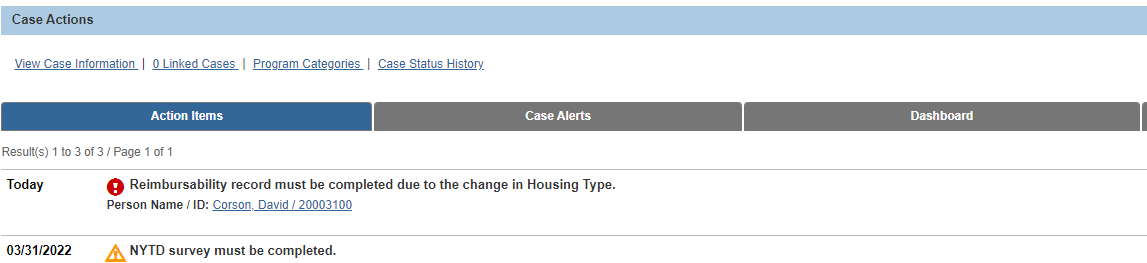 Click to add text
ICPC Travel Policy
The assist mainly with ICPC travel, the Collaborative and ODJFS created a new travel policy.

Highlights of the Policy are:
Keep travel time to a minimum; typically, an overnight trip is all that is needed with planning  
Plan travel as far in advance as is possible to reduce travel costs
Itemized receipts are an absolute must – expenses without an itemized receipt will not be reimbursed
Guidance on rental cars and collision/damage waivers 
Traveling with companions/non-Bridges staff members in conjunction with vacation and/or PTO
Reimbursement process is relatively the same but must have travel invoice and supporting documentation within two weeks of travel

The travel policy will be posted to the Portal
ICPC Travel Policy
Requirement to start using the Per Diem Rates as listed by the US General Services Administration -- Per Diem Rates | GSA
Eligibility Guidance/BEAF Review
Great form to explain eligibility – This form is shared with PCSAs during the warm-handoff and it’s on the Bridges website.
  This form is to be reviewed with the young adult during the warm hand-off/application process.
  Young adult is to initial next to each criterion and sign/date at the bottom.
  Bridges Liaison is to sign/date at the bottom. 
  NEW REQUIREMENT:  Signed BEAF is to be submitted to ODJFS with the VPA, Application and Eligibility Documents effective April 1st, 2022.  
  You may start including the BEAF now, but come April 1st, if it’s not uploaded when application docs submitted to ODJFS, then applications will be denied until form is signed.
  If you don’t think your YA(s) on your case load ever signed the BEAF, review it with them and have them initial/sign the document.  Then upload to most recent Bridges Review.  
  Be sure to provide a copy of this form to the young adult.
Eligibility Guidance/BEAF Review Cont.
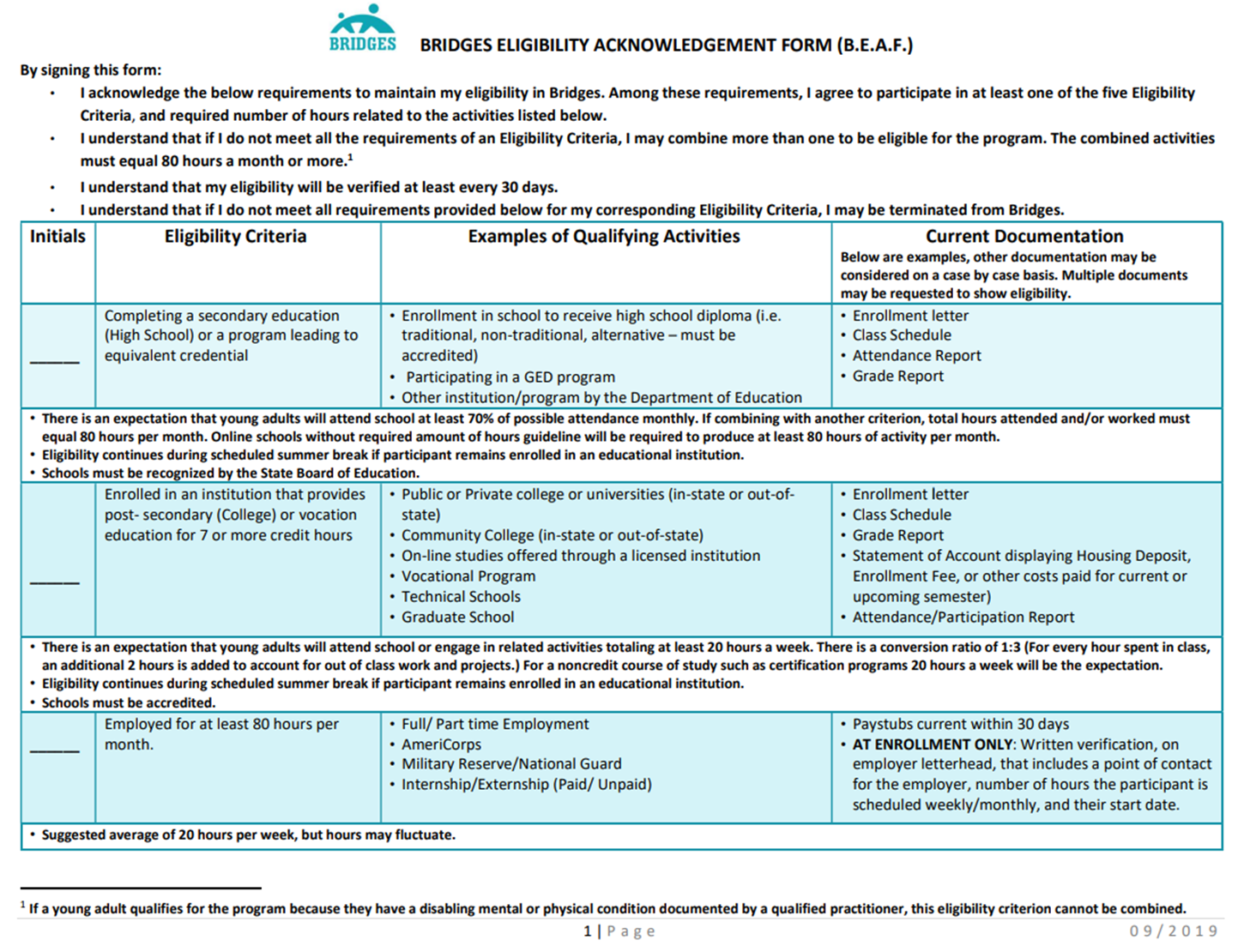 Eligibility Guidance/BEAF Review Cont.
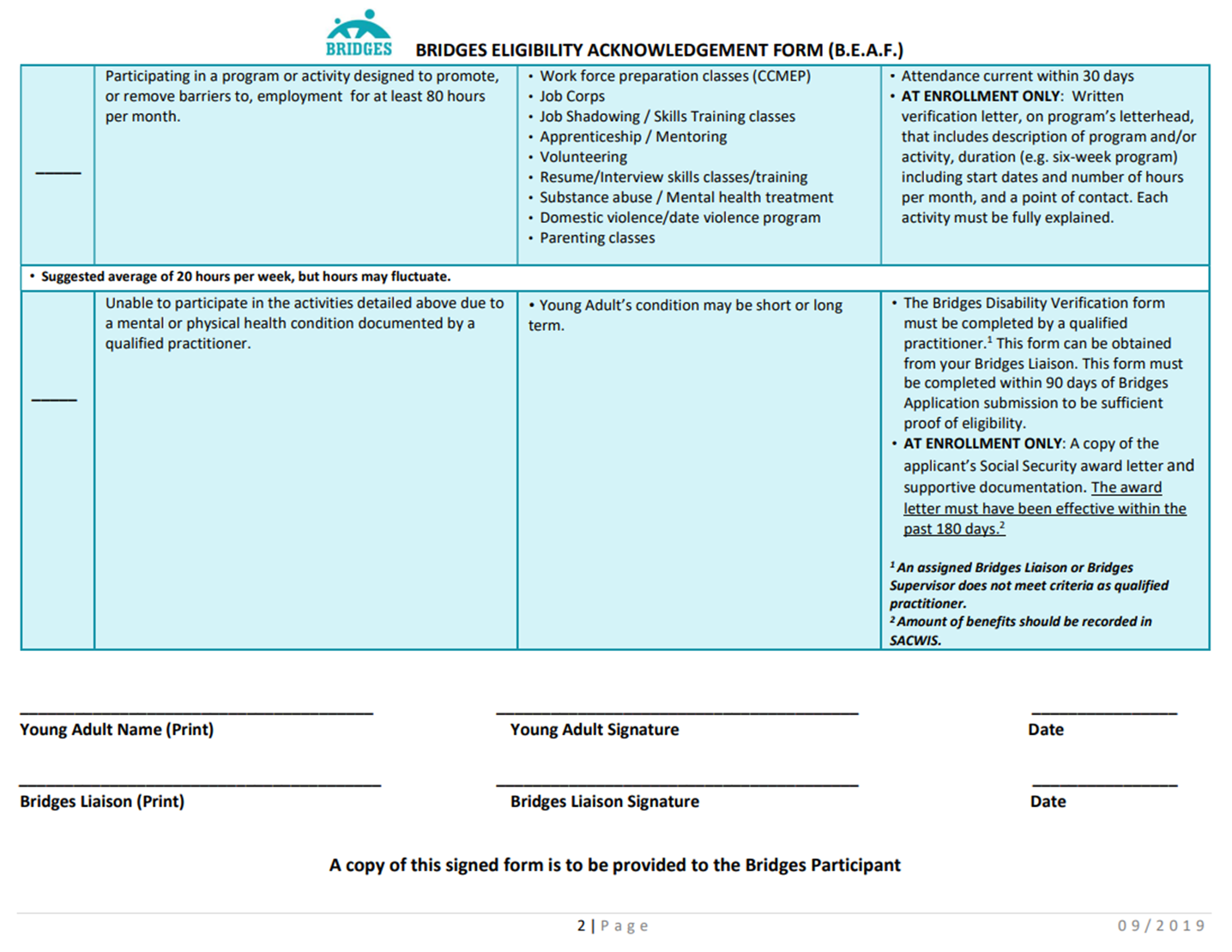 Eligibility Guidance
Review the Bridges Eligibility Clarification Guide on the Portal! 

Guide provides information on documentation needed for Initial Enrollment vs. Ongoing Eligibility and example scenarios.
Offers information on calculating eligibility.
Guidance on issuing NOIs and NOTs.
Examples scenarios of when to issue an NOI per eligibility criteria.
Review and elevate questions to Supervisor or Regional Coordinator.

Please email Domonique.Chapman@jfs.ohio.gov with suggestions for updates to the eligibility guide.
Eligibility Guidance
Eligibility is reviewed on a rolling 30-day basis, which begins on the VPA date. A new rolling 30-day period may occur should the young adult become ineligible but then regain eligibility.
Track Eligibility! – Use a tracking spread sheet
Every 30 days, the Bridges Liaison is to obtain proof of ongoing eligibility from the young adult.  You may need to initially assist the young adult in obtaining documents or help them overcome any barriers to obtaining needed documents.  Do For, Do With so They Can Do for Themselves.
Ongoing eligibility documents are to be uploaded to the Bridges Reviews, but initially may be uploaded to the initial Bridges Plan until a Review is due.  
Upload eligibility chronologically and utilize the comment box to summarize how the young adult is eligible (e.g., total employment hours, attendance percentage).
Documents should be legible, contain institution name, young adult name, date, hours or credits if applicable.
Supervisors are to review ongoing eligibility documents during Supervision and document eligibility & 30-day period in Supervision Activity Logs.
Eligibility Guidance
If YA is needing to combine criteria (only secondary, post-secondary, employment, or program to reduce barriers can be combined), hour for hour is used to calculate eligibility. 
  REVIEW DOCUMENTATION! – to make sure all information needed is obtained.  Be cautious of discrepancies, documents may be FRADULENT!
  Notice of Ineligibility or NOI is issued when a YA has not maintained ongoing eligibility, typically issued at the end of a 30-day period.  
  When issuing an NOI, use the last date YA met eligibility, as the effective date of ineligibility – When form is generated, SACWIS will use this date to calculate the ineligibility period and Date of Termination. 
  Notice of Termination or NOT is issued 15 days prior to anticipated date of termination.  When young adult is turning 21, NOT is issued 60 days prior to 21st birthday.
  Be sure to save NOIs and NOTs to SACWIS when you generate them and document in an activity log when and how (hand delivery or mail), they are issued.  You may email these docs, but only in addition to hand delivery or mail.
  Should the YA meet eligibility prior to date of termination, NOI and NOT are canceled.
Eligibility Guidance-Secondary Education
What is the school’s expectation of attendance for the young adult?
  Online schools that are go at your own pace – that’s cool, but YA will then be expected to be engaged in school activity 80 hours per month
  If needed, contact the school administrator to clarify attendance, explain Bridges and determine how the school can provide the young adult/Bridges with the needed ongoing attendance documentation. 
  Additional information to obtain and review for each school:
     •School Calendar (usually online)
     •Information about type of school or school program
  When combining school with another criterion, hours of attendance is used, not 70%.
  Any absence, either excused or unexcused, counts as an absence when tracking Bridges eligibility.  
  Young adult remains eligible during the summer months and on breaks as long as the young adult is remains enrolled for the following semester.  Obtain proof of continued enrollment – usually a class schedule for following semester.
Eligibility Guidance-Post-Secondary Education/Vocational Training
College/credit hours - Obtain a copy of their class schedule every 30 days – why you ask?  In case the young adult drops a class and mistakenly falls below 7 credit hours needed for Bridges ongoing eligibility.  
  Vocational – verify attendance with the school.
  Young adult remains eligible during the summer months/breaks as long as the young adult is enrolled for the following semester.  Obtain a class schedule for the following semester to show ongoing eligibility. 
  Obtain school calendar to verify semester duration and breaks.
  Information on Class Schedules should show – Name of YA; Name of College/University/Vocational School; Semester/Duration; Class & Credit Hours
  Obtain a final grade report for each semester that shows classes and credits earned - Unofficial Transcripts are also acceptable forms of documentation.  
  What about young adults taking advanced college classes where they take 6 credit hours in 4 weeks? – Review each situation respectively – Most likely, YA will need to combine this with hours from work or program to remain eligible – If there is a required number of hours the YA must attend class, the YA needs to show verification of this requirement from the school.
Eligibility Guidance-Post-Secondary Education/Vocational Training
Recording Housing during College Breaks

  When YA goes on break (with the exception of summer) and leaves campus housing to stay in another location (e.g., host home), record a secondary address to the person profile in SACWIS.  
  This is end-dated when the YA returns to school.  
  You do not change the housing record nor place the YA on leave during fall, winter and spring breaks.
  However, for SUMMER BREAK, if YA is leaving campus, update Housing Record to reflect housing change.
Eligibility Guidance-Program to Remove Barriers to Employment
If a YA is enrolling or switching to a program to reduce barriers to meet eligibility, remember documentation must describe the activities that the YA will be doing, in addition to documenting and signing off on the hours worked.
If a YA is volunteering, volunteering should be done with legitimate/established volunteer programs.  
Volunteering that poses as free labor will not be accepted.  For example, a young adult “volunteering” at his Uncle Joe’s autobody shop.  Please elevate any concerns to your Supervisor or Regional Coordinator.
Although free labor, unpaid internships count…because it’s an internship through a legitimate/established program/organization.
Eligibility Guidance-Employment
Paid Time Off, Paid Holiday Time, and Overtime Hours count towards meeting 80 hours per month.  Review Paystubs carefully so that hours are not duplicated!  Be careful of actual hours worked vs. hours of differential pay. – When in doubt, phone a friend to help you review!
  Self-Employment/Independent Contractor jobs, such as Door Dash – hours are calculated using actual hours worked not logged on time
  “Working under the Table” – No!  To be eligible for Bridges, YA must have established an employment relationship with employer as an independent contractor (1099). It is important to establish the relationship between the employer and YA. Does the employer consider the YA an employee, independent contractor, or a type of day laborer. Day labor is the under the table type of work that is not allowable for Bridges. 
   Fraudulent Documentation!  Be sure to review paystubs carefully and elevate any discrepancies/concerns to your Supervisor, Regional Coordinator, and ODJFS Policy Developer.
   You may need to call the Employer to verify information!
Eligibility Guidance-Medical Condition/Disability Verification Form (DVF)
Form must be completed in its entirety, on the side applicable to the young adult (physical/mental health)
  Form may only be completed by individuals that hold the professional titles listed on the form
  If 1 or 2a, b, or c are marked ‘no’, the young adult will not be eligible under this disability criteria
  If applicable, Ongoing disability form must be completed every 90 days from the date of signature
  If the ‘resume routine activity’ date is less than 90 days from signature, the form expires on the resume routine activity date.  If it is deemed YA cannot resume routine activity on or before that date, an ongoing form will be completed.
  Reminder, if a young adult is going to utilize DVF before giving birth, then an ongoing will need to be completed after the child is delivered with new diagnosis & codes
Eligibility Guidance-Medical Condition/Disability Verification Form (DVF)
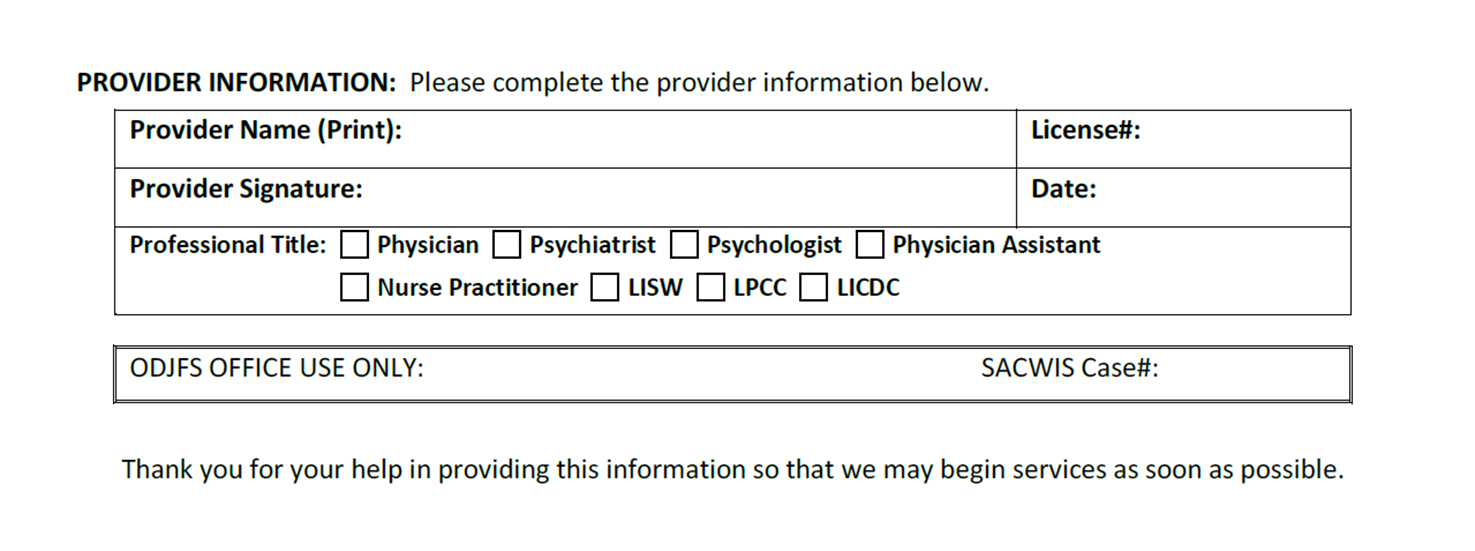 Eligibility Guidance-Medical Condition/Disability Verification Form (DVF)
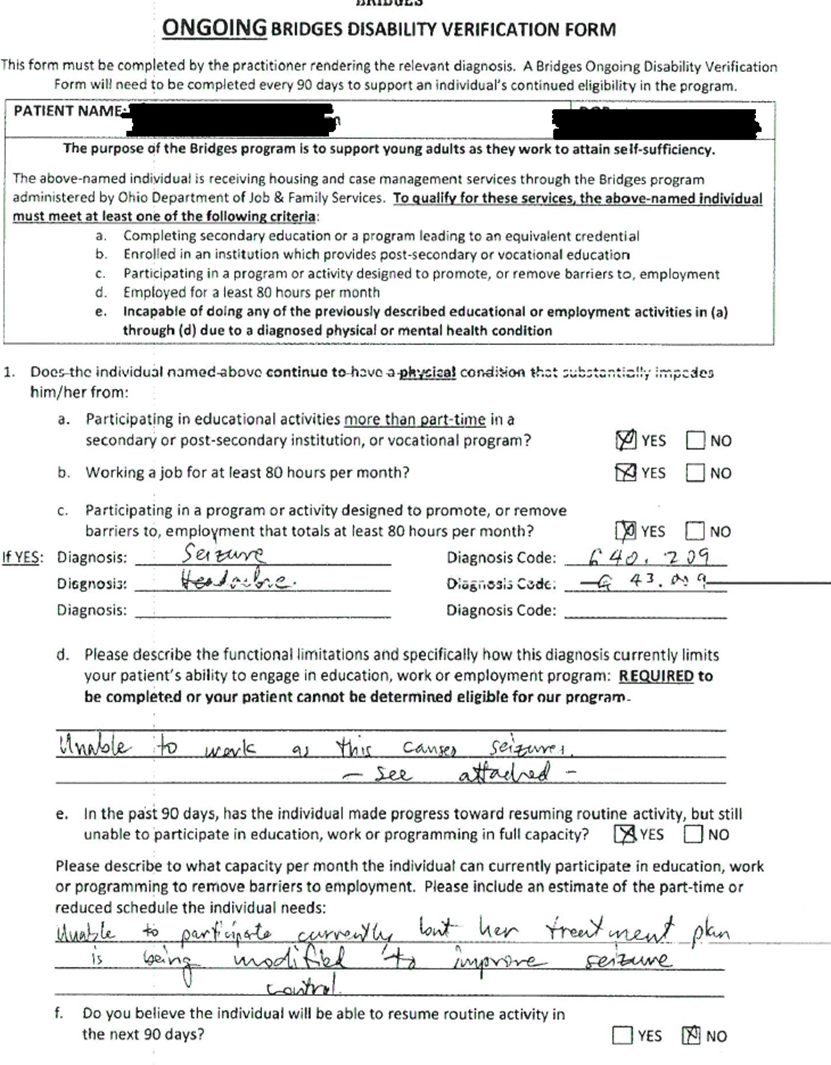 Is this document acceptable as proof of eligibility?
Yes,
The form is completed in its entirety* 
Diagnosis name & codes included
The physician responded to each question
2nd page has his name, signature, license # and qualification
*information redacted to protect identity of individual
Eligibility Guidance- Paystub
Is this document acceptable as proof of eligibility?
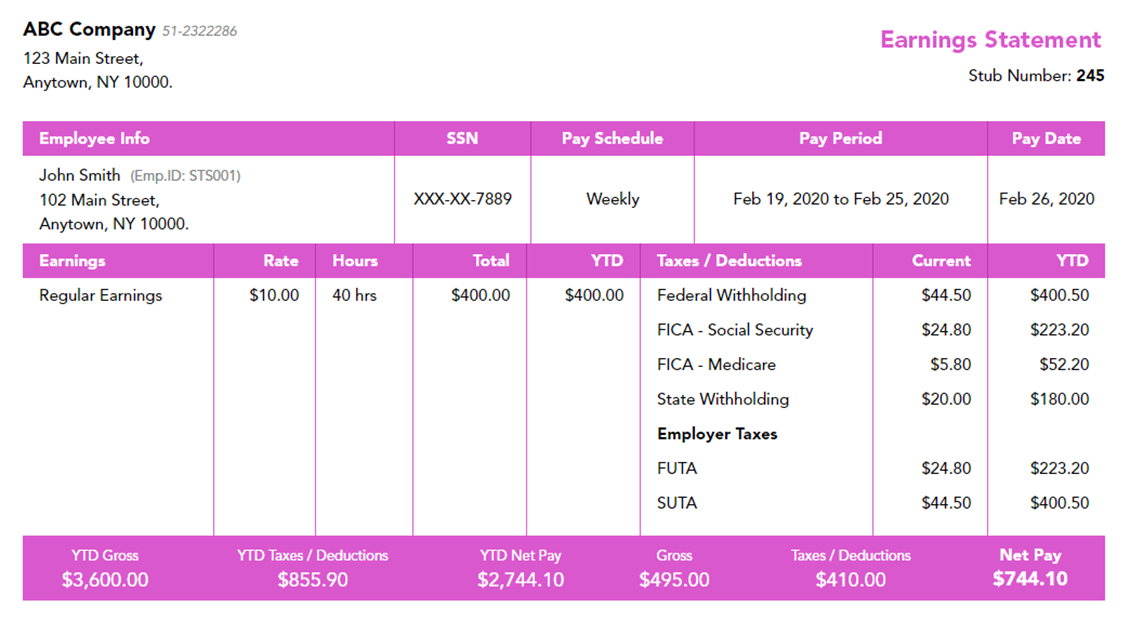 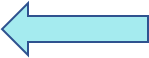 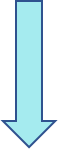 Yes,
Document has
-Participant’s name
-Employer
-Dates
-Hours
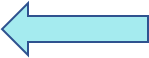 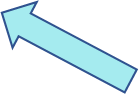 Eligibility Guidance- Paystub
Is this document acceptable as proof of eligibility?
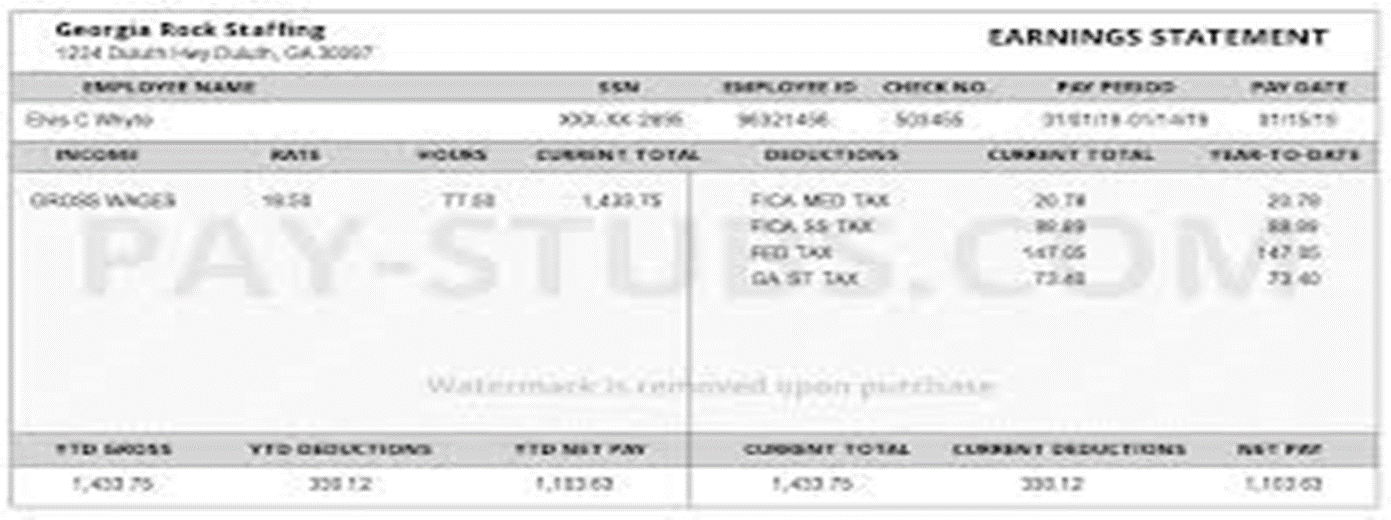 No,
Image is blurry and difficult to read.
Eligibility Guidance- Attendance Record
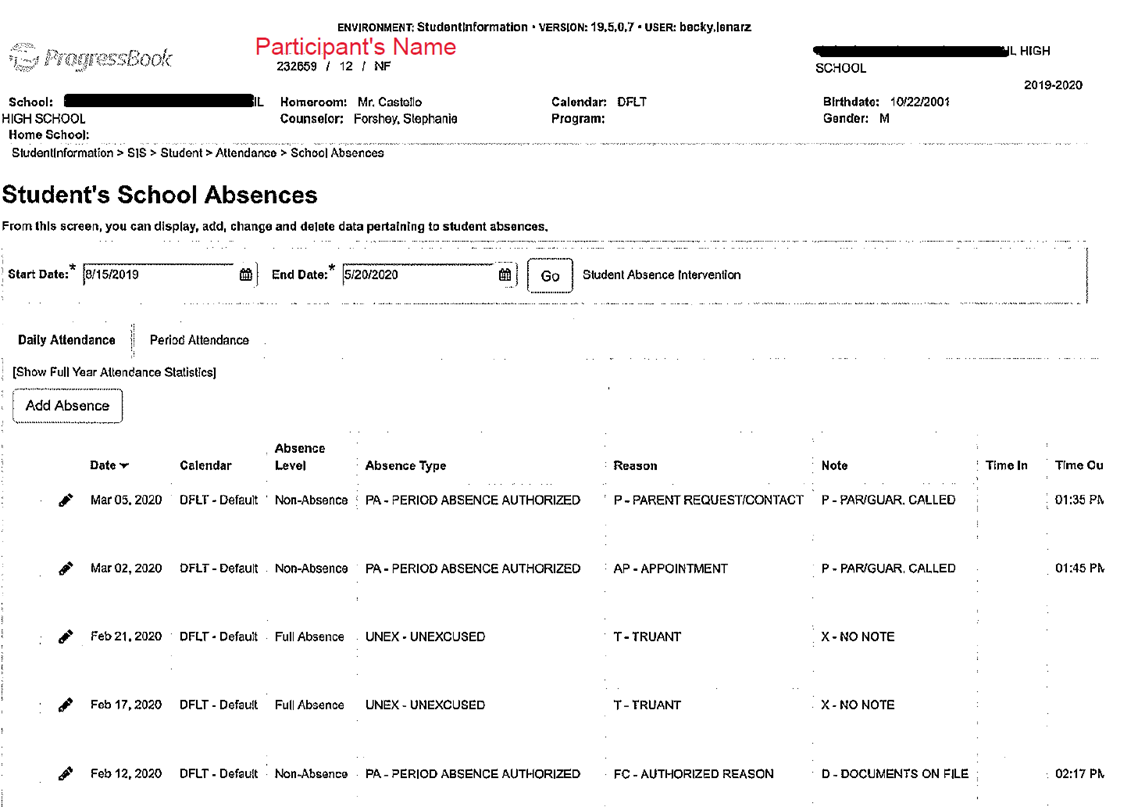 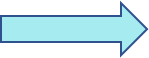 Is this document acceptable as proof of eligibility?
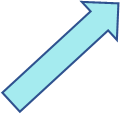 Yes,
Document has
-Participant's name
-School Information
-Date of the report
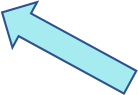 Eligibility Guidance- Determining 30-day Period/NOI
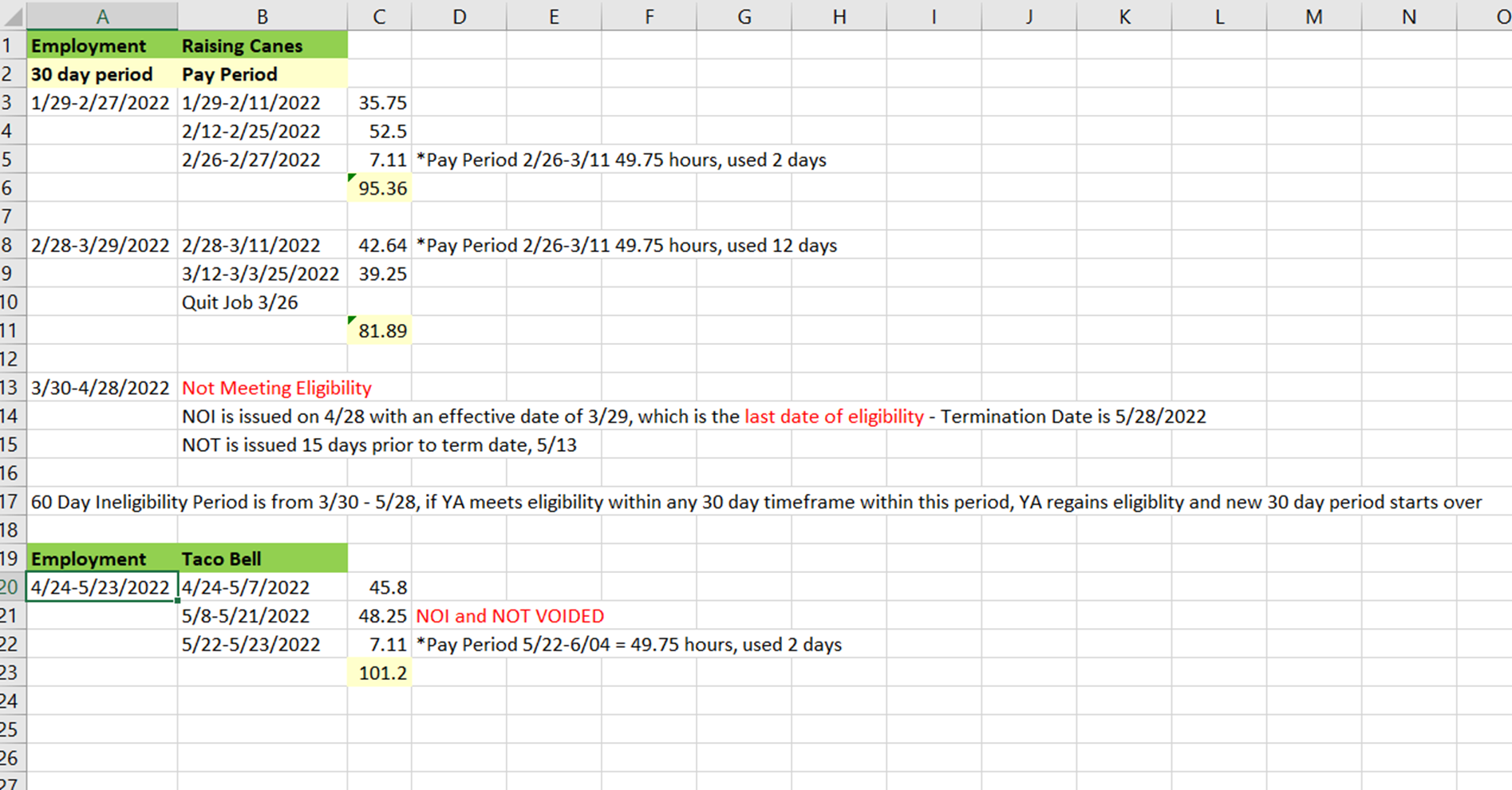 Eligibility Guidance- Questions?
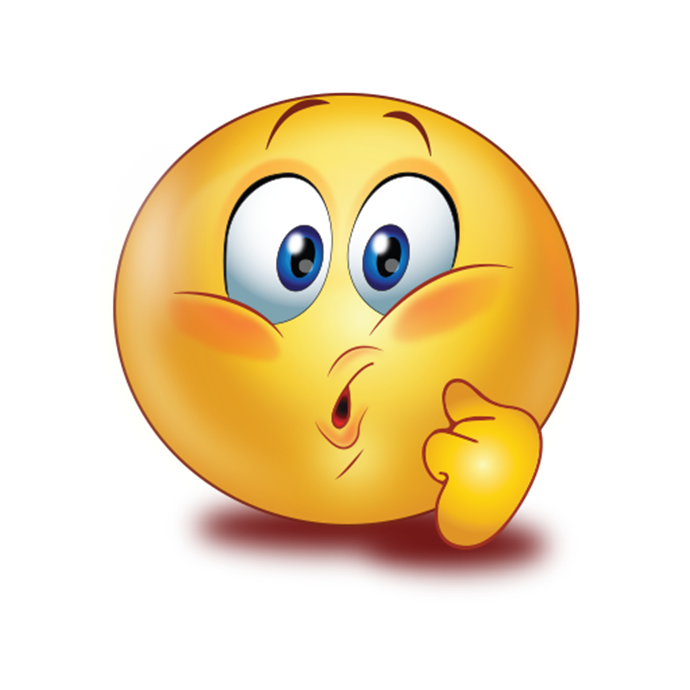 Application Reminders
Strategies to avoid delays in applications
Routing correctly:  e.g., applications with the recommendation of approved or denied are routed to Jana Pearce's ODJFS profile or applications with the recommendation of disengaged or withdrawn are routed to her regional profile.
Ensure all fields on the application are complete.  If there any changes to application, a new one must be generated, printed, and signed by the participant
Ensure supporting documentation (eligibility, signed VPA and Application) matches what is noted on the application.
Eligibility documentation supports enrollment, current, and meets eligibility requirements e.g., paystubs, attendance records are within a 30-days of applying to the program.
Completing all fields
Ensuring all info in Person record is updated
Use the comment box to explain any nuances related to eligibility
Quickly correct and reroute any applications declined for rework

Engaging YA's during the application/enrollment process:
Actively engaging YA's during the application/enrollment process builds rapport and expedites the process (limit text/phone calls in favor of in-person visits)
Activity logs to support work with YA during application/enrollment process
NYTD Reminders
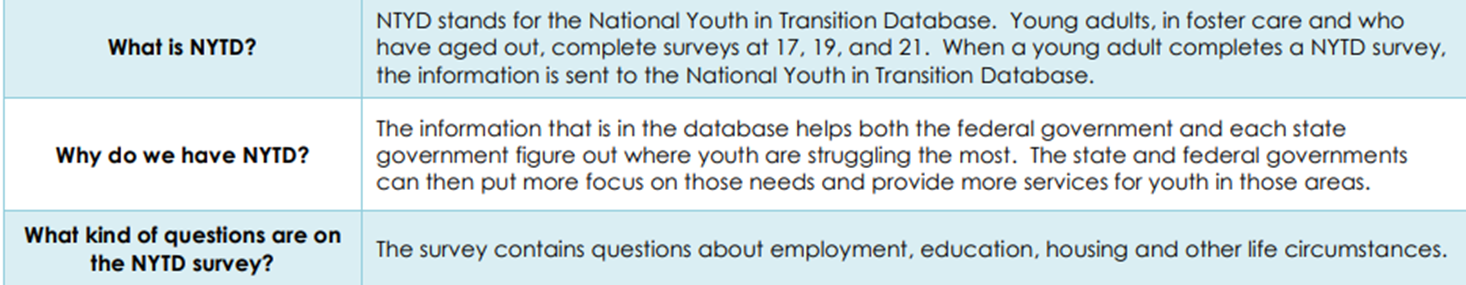 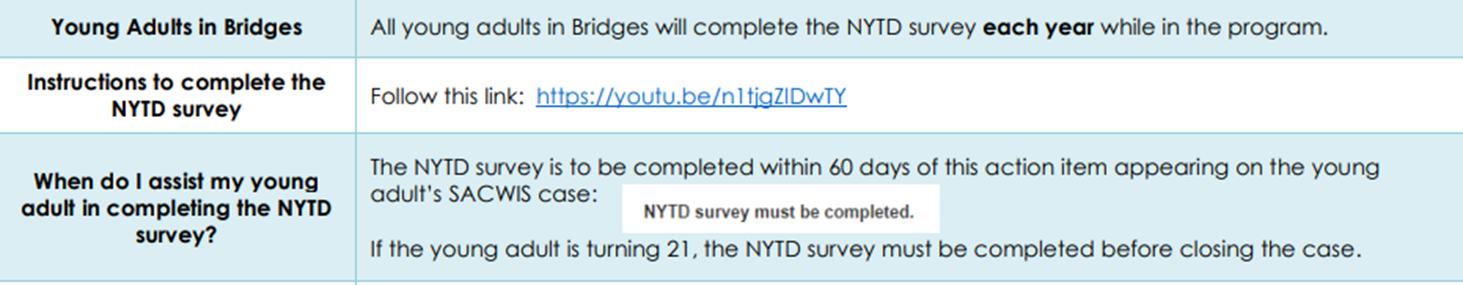 Email sent by Jana Pearce on 2/4 with attached list of all NYTD surveys due for the current cohort.  
Those surveys should have been completed by 2/28.  Regional Coordinators/Supervisors please be sure these were completed. If not, final deadline is 3/31.
SACWIS Confidentiality & Review SACWIS Case History Information
You should only search for and review SACWIS cases for young adults you are working with through Bridges. 
  All SACWIS movements are tracked and logged. Any attempt to access information outside your scope of work with Bridges does violate the ODJFS Code of Responsibility each of you signed. 
  In addition to applicable sanctions under federal and state regulations, violations of the Code of Responsibility will be reviewed and may result in disciplinary action up to an including removal.
  Information contained in SACWIS is confidential and not subject to disclosure pursuant to the Ohio Public Records Act (RC 149.43) or RC 1347.08.  
  Bridges OAC Rule 5101:2-50-08 “Case Records for Bridges”
  PCSA Investigations and Cases Guide (portal)
NEW - Reviewing SACWIS Case History Guide (portal)
SACWIS Confidentiality & Review SACWIS Case History Information
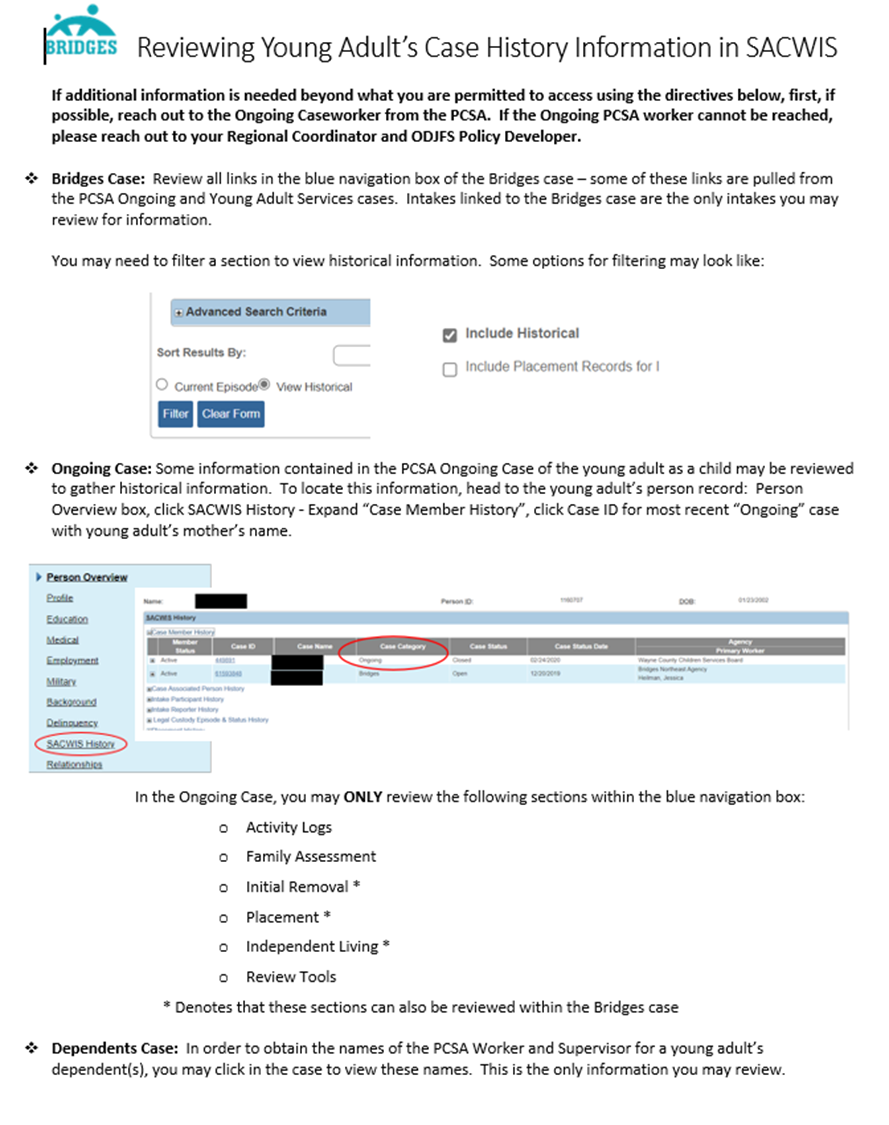 Upcoming Training Schedule
360 Safety Series Staff Training with CeCe President
4 Sessions that covers field safety, environmental safety, therapeutic and relational security, and de-escalation.  
Series starts March 10th, 2022
Participant Engagement Training
Focuses on the philosophy of engagement and the practical application of engagement techniques.
Training tentatively scheduled for May 2022
Safer and Together Model Training
Provides the foundation for domestic violence-informed practice
Transition to Independence Process (TIP) Model
Evidence-supported practice for preparing and facilitating the transition of youth and young adults to improve their progress and outcomes across 5 Transition Domains.
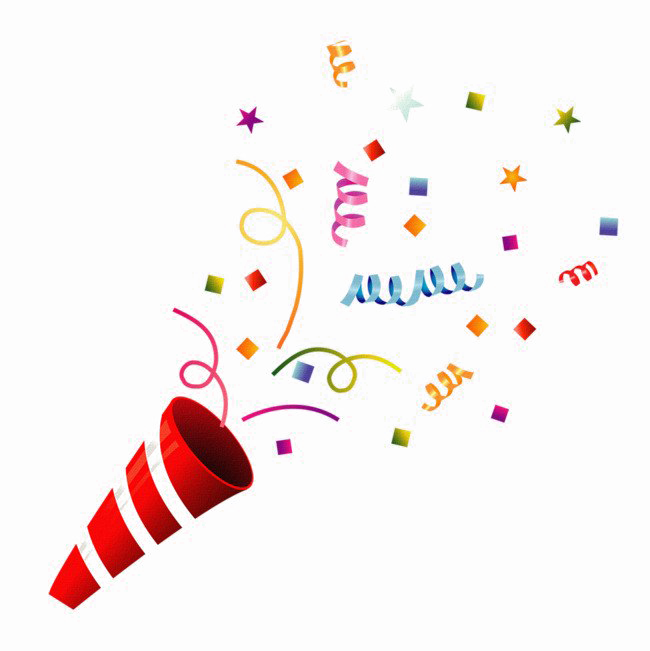 Good News Stories
Take a look at what our Participants are accomplishing: 

•  Earned STNA certificate and employed in the field 
•  Enrolled in post-secondary education at ETI Technical College to earn a certification in Medical Assisting 
•  Promoted to Assistant Manager at Subway 
•  Maintained stable housing for an extended period 
•  Offered and accepted full-time employment with the Lake County Sheriff’s Department as a Corrections Officer 
•  Earned straight A’s while attending Ashland University 
•  Employed and started GED classes 
•  Started first job at Dollar General while attending classes 
•  Secured a new apartment 
•  Increased independence by receiving a driver’s license 
•  Enrolled in a Cosmetology program
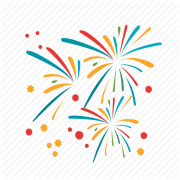 Bridges Extraordinary Staff – Supporting Team in Agency and Program Goals
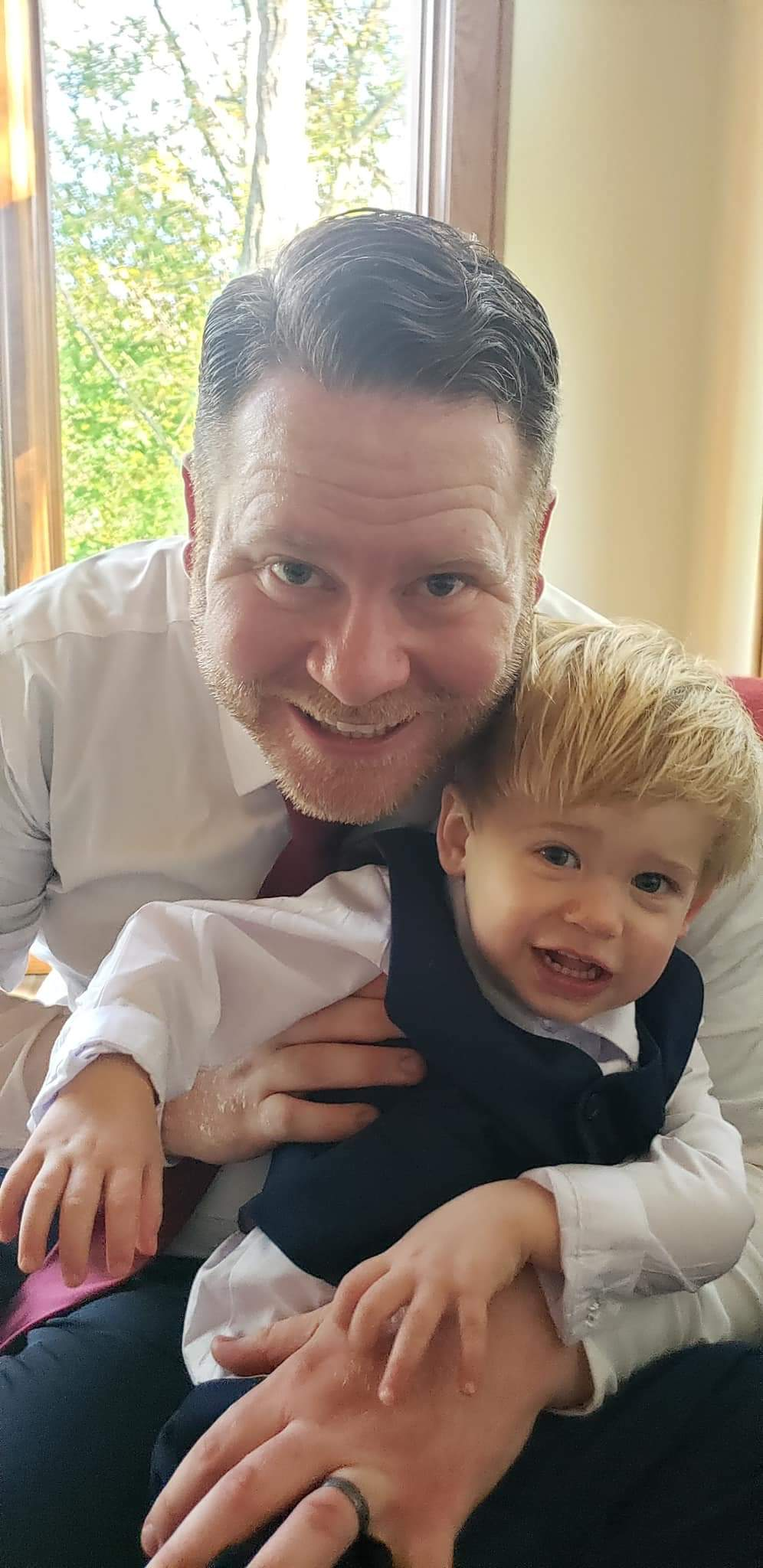 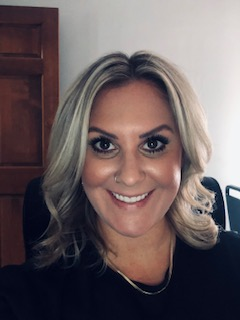 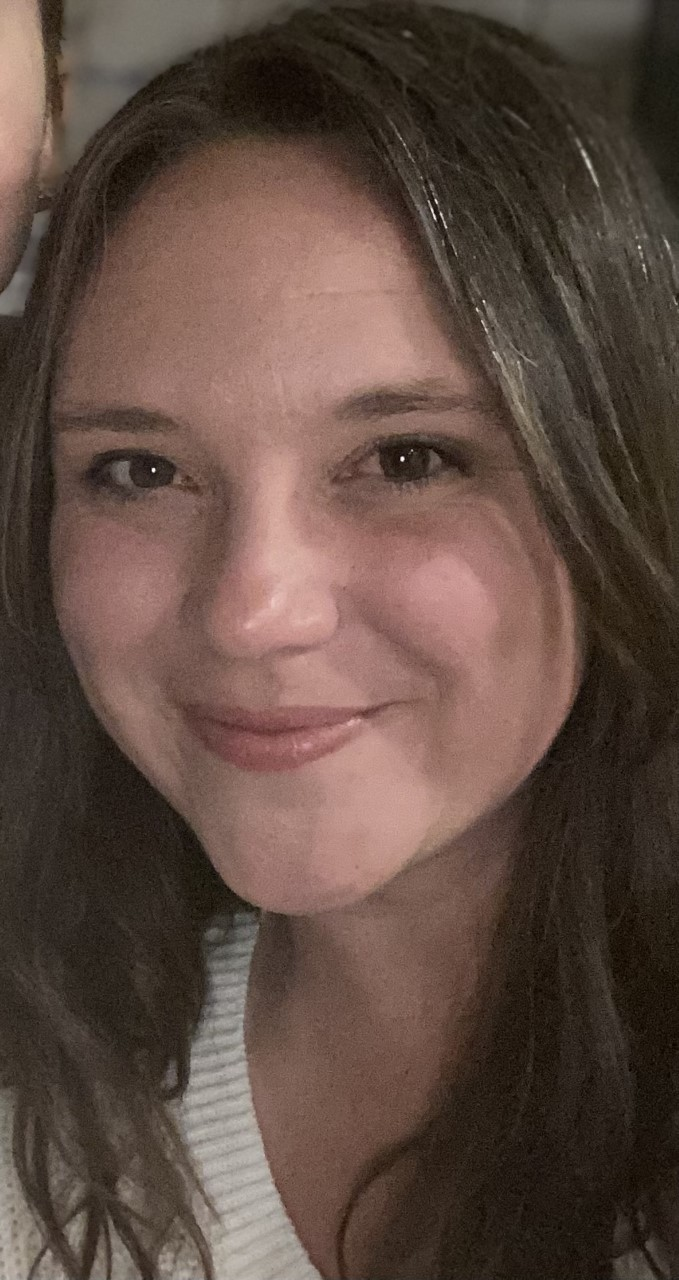 Jami Henningsen-South Community
Brian Mahar-COVA
Ashli Snyder- COVA
Bridges Extraordinary Staff – Participant Progress Towards Success
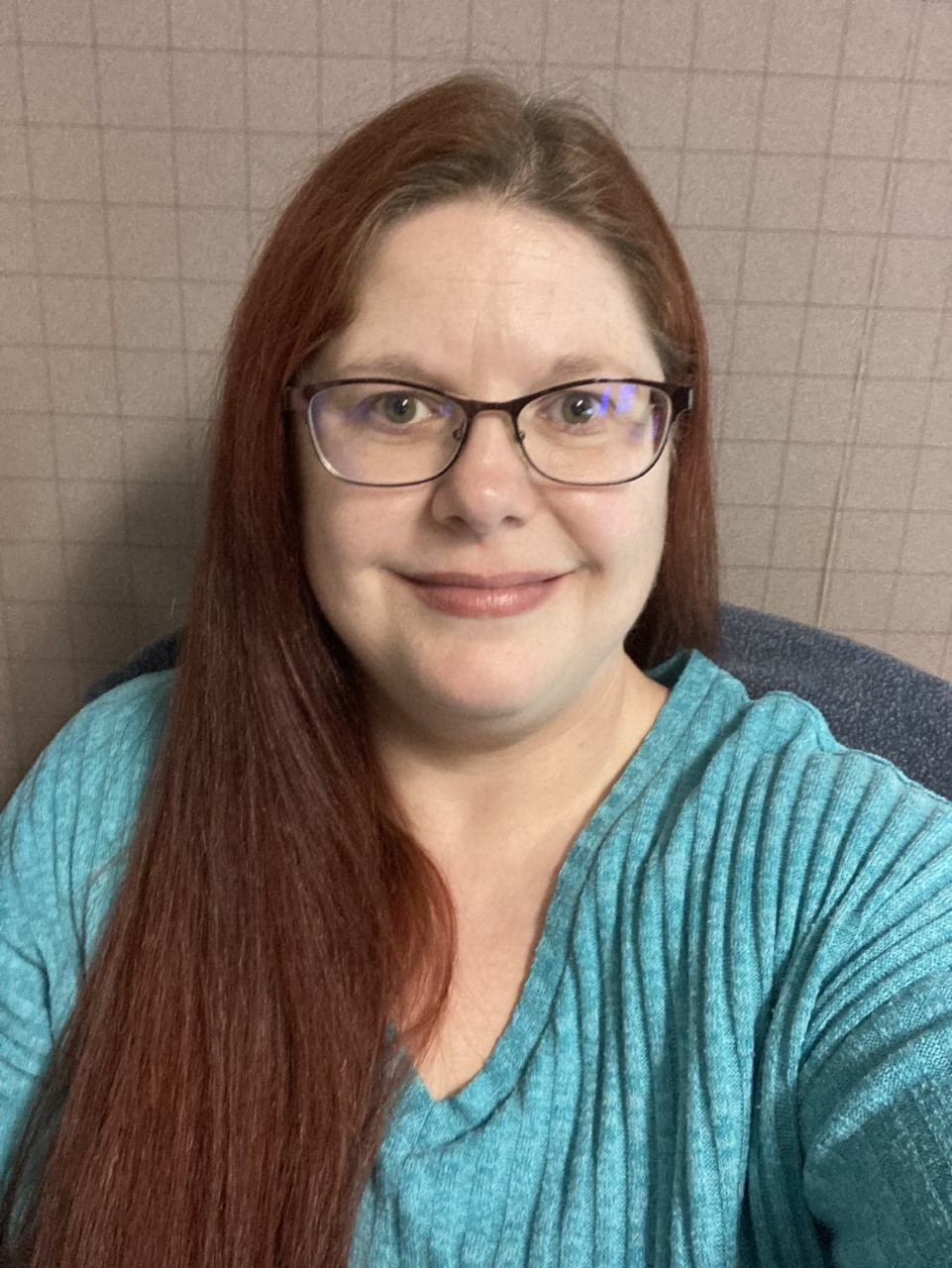 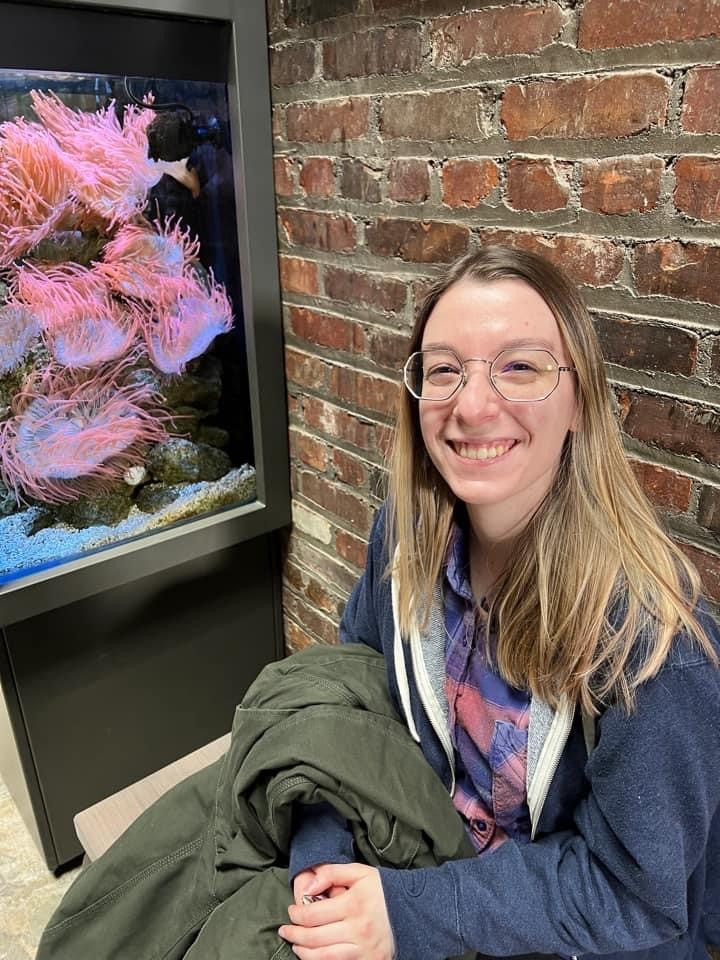 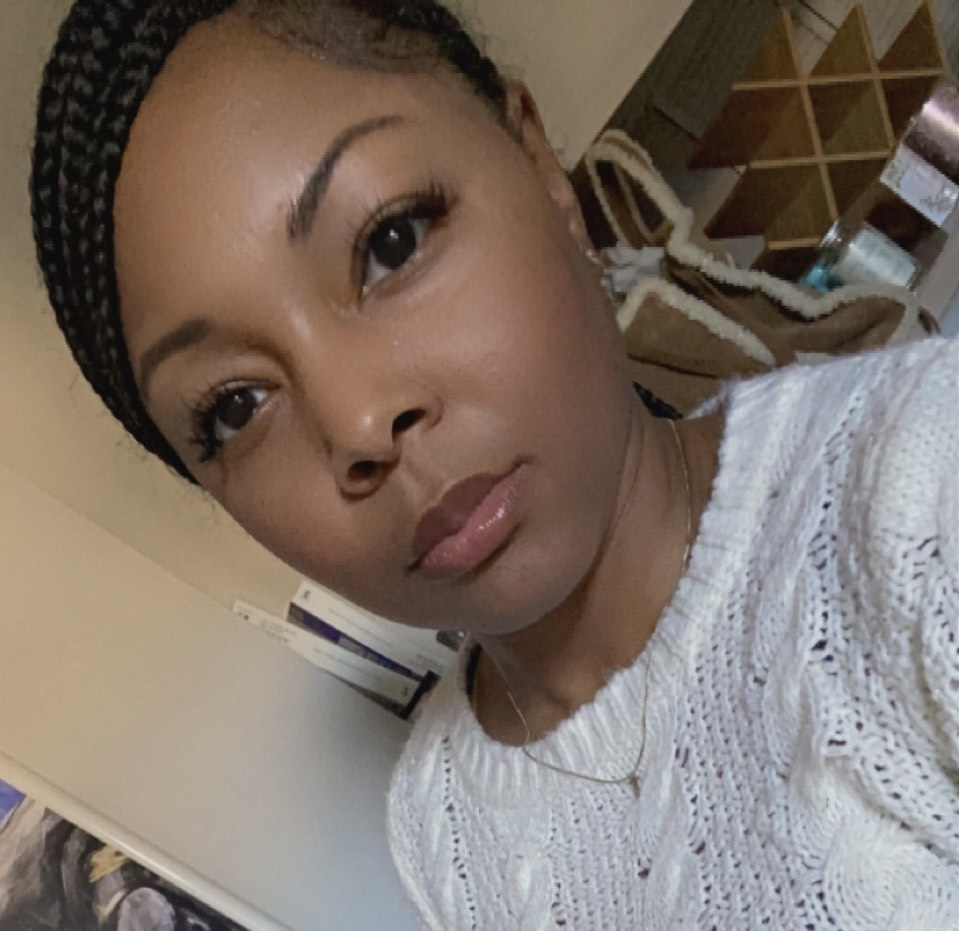 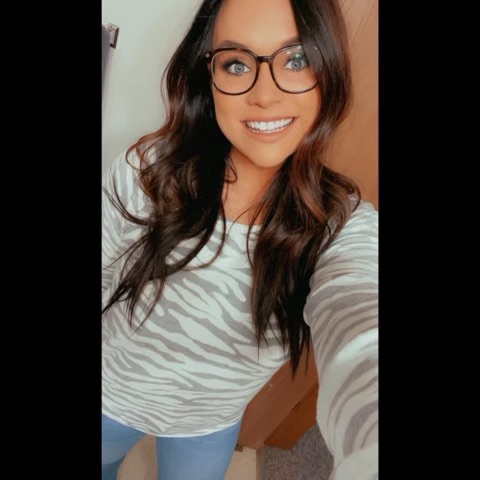 India Craft-Adriel
Brittany Vantilburg- TVN
Melissa Greathouse-Shelter Care
Emily Kolozar- NYAP
Direasa Mason- Beechbrook
Jenna Stowers- NYAP
Final Questions or Comments?